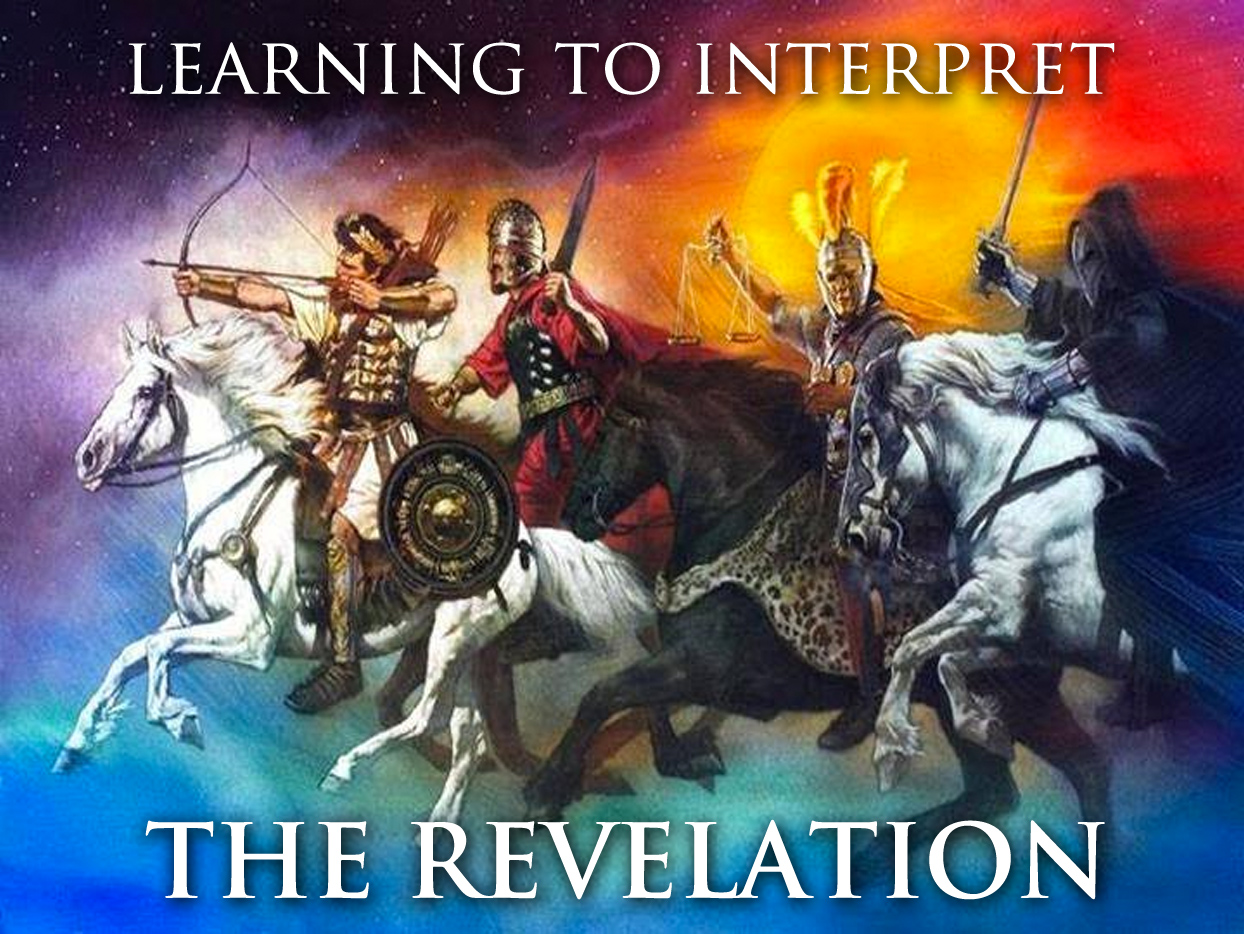 Introduction:  Let us remember the big picture of what is happening before we dig into Revelation, chapter 7.
John is in the throne room of heaven. The Exalted Christ begins to break the seven seals of the Scroll of Destiny one by one.  As He does, the worst days of planet earth begin.
Introduction:  Let us remember the big picture of what is happening before we dig into Revelation, chapter 7.
John is in the throne room of heaven. The Exalted Christ begins to break the seven seals of the Scroll of Destiny one by one.  As He does, the worst days of planet earth begin.
Introduction:  Let us remember the big picture of what is happening before we dig into Revelation, chapter 7.
John is in the throne room of heaven. The Exalted Christ begins to break the seven seals of the Scroll of Destiny one by one.  As He does, the worst days of planet earth begin.
Introduction:  Let us remember the big picture of what is happening before we dig into Revelation, chapter 7.
John is in the throne room of heaven. The Exalted Christ begins to break the seven seals of the Scroll of Destiny one by one.  As He does, the worst days of planet earth begin.
A series of judgments fall upon the earth.  The first four are signaled by the appearance of four horsemen.
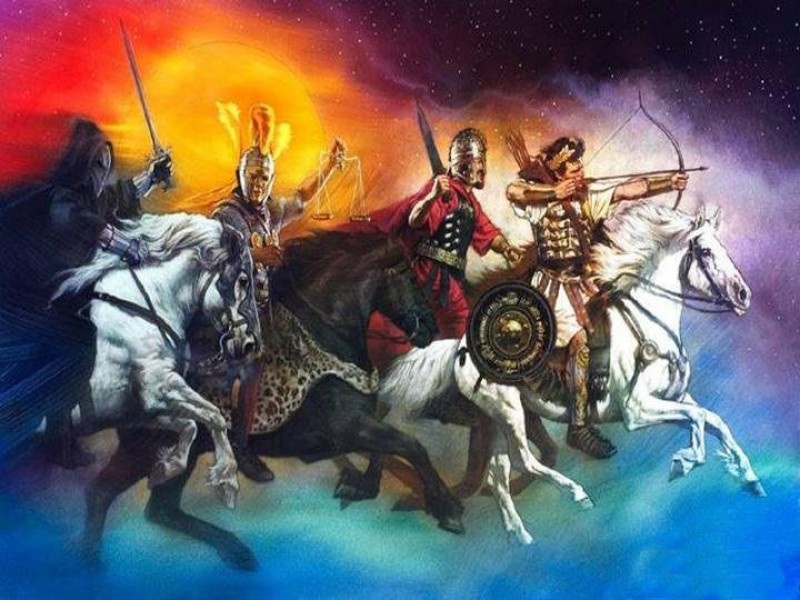 A series of judgments fall upon the earth.  The first four are signaled by the appearance of four horsemen.
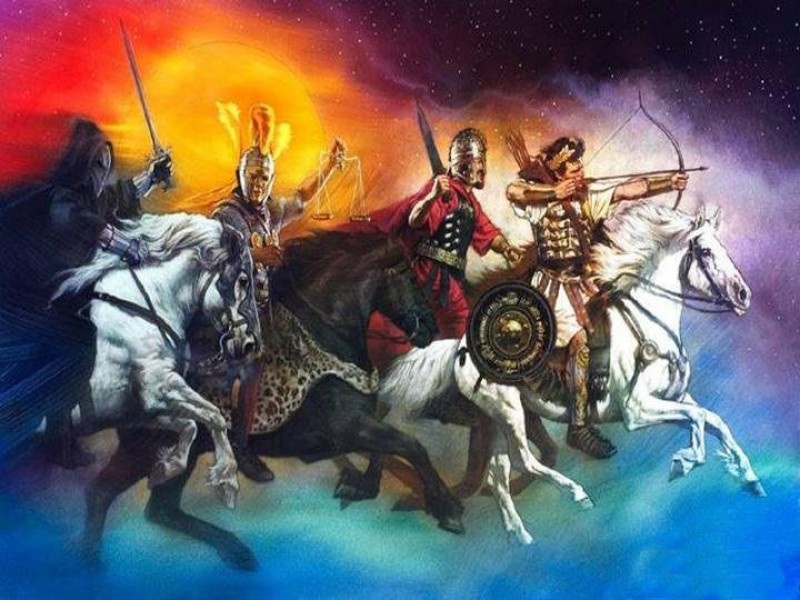 A series of judgments fall upon the earth.  The first four are signaled by the appearance of four horsemen.
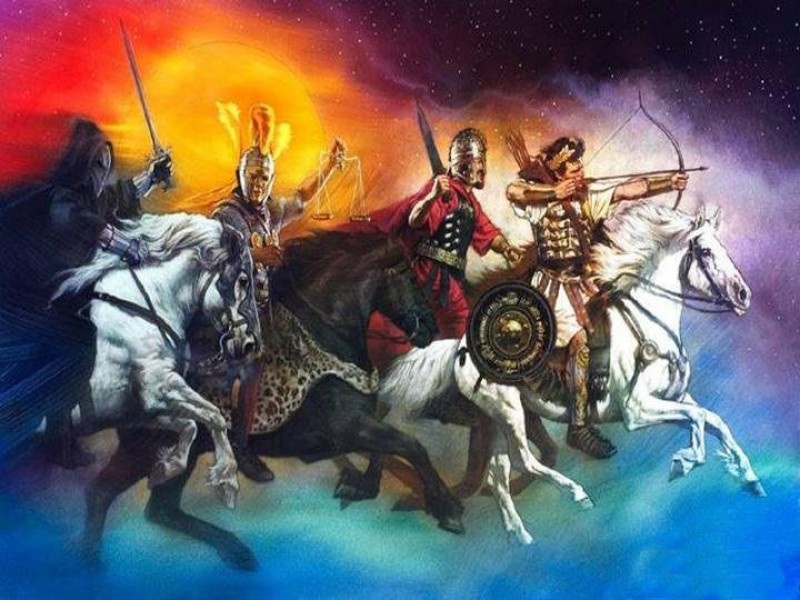 The rise of the Antichrist to power begins the seven year tribulation.
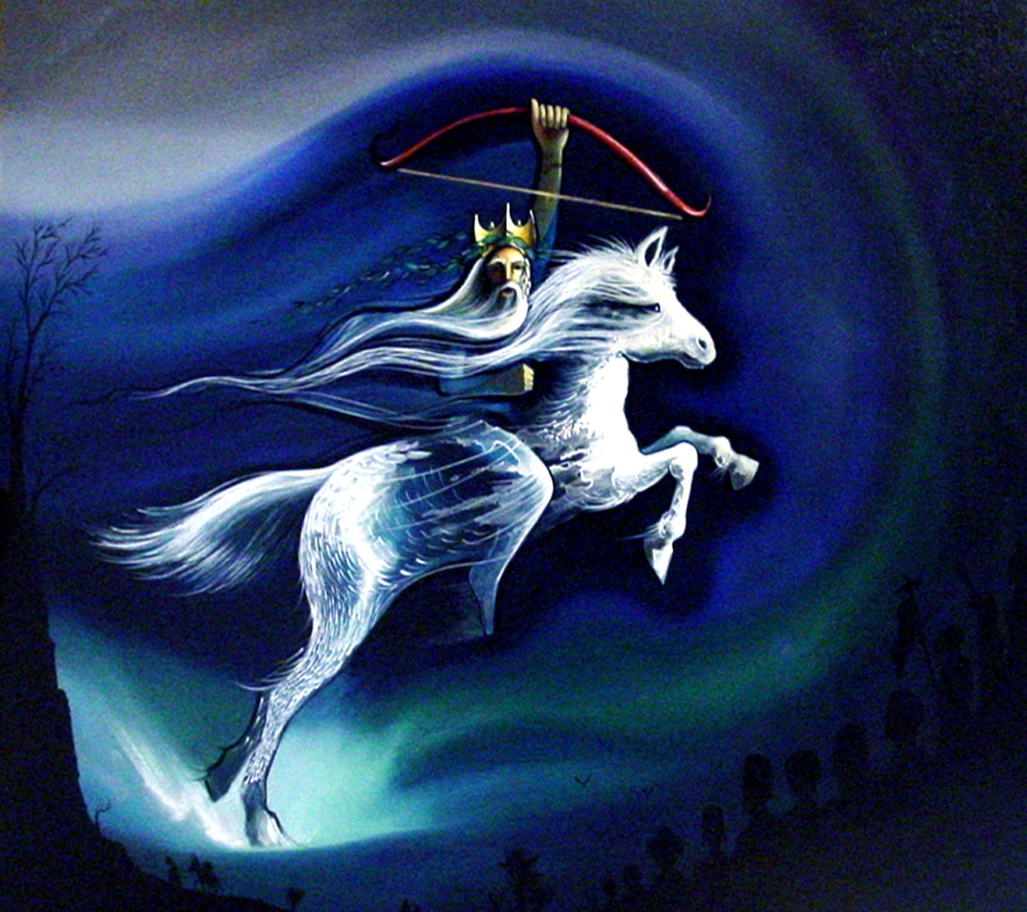 The rise of the Antichrist to power begins the seven year tribulation.
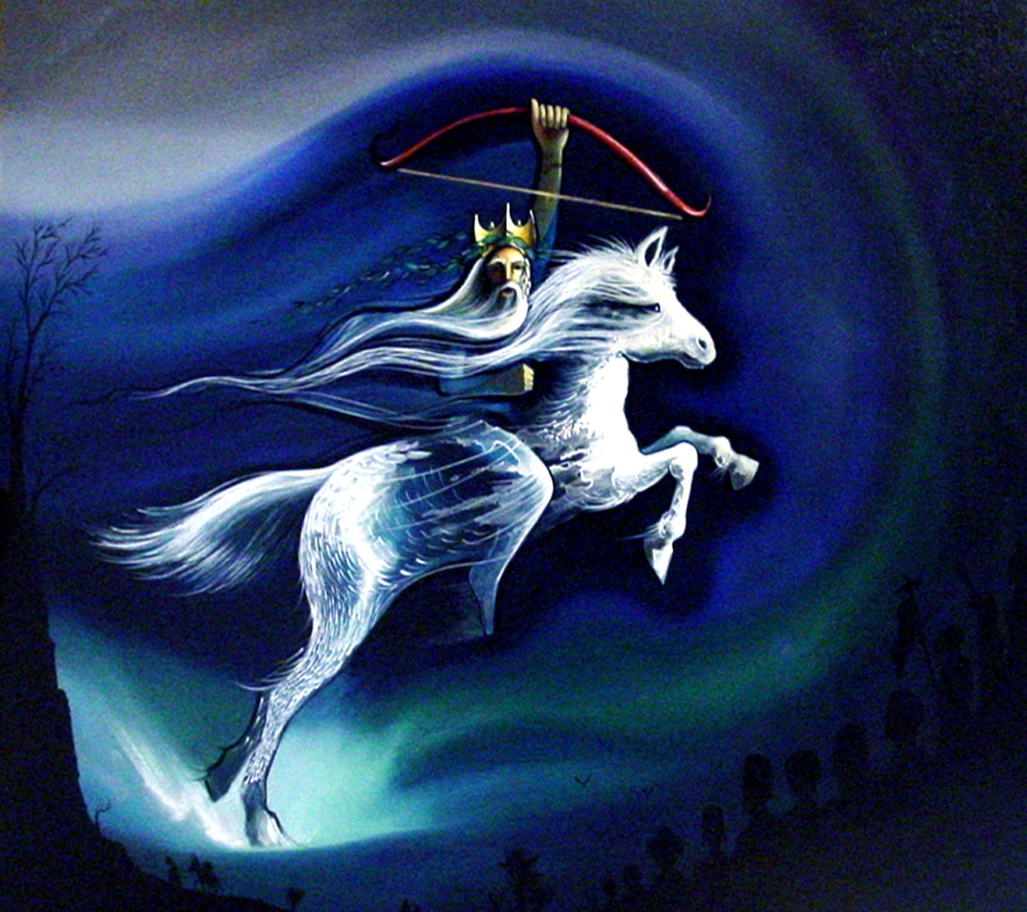 The Second Horseman – War  (probably the war of Gog and Magog of Ezekiel 38 & 39)
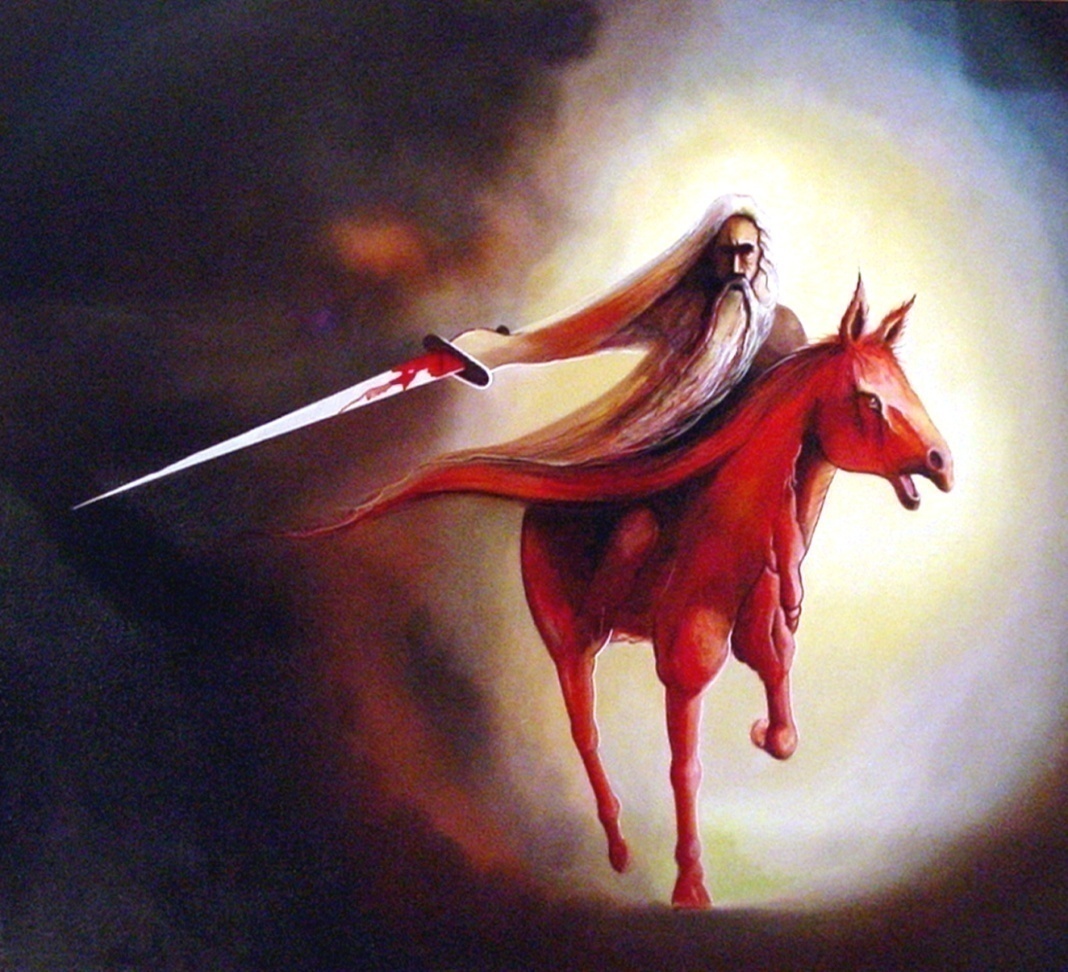 The Second Horseman – War  (probably the war of Gog and Magog of Ezekiel 38 & 39)
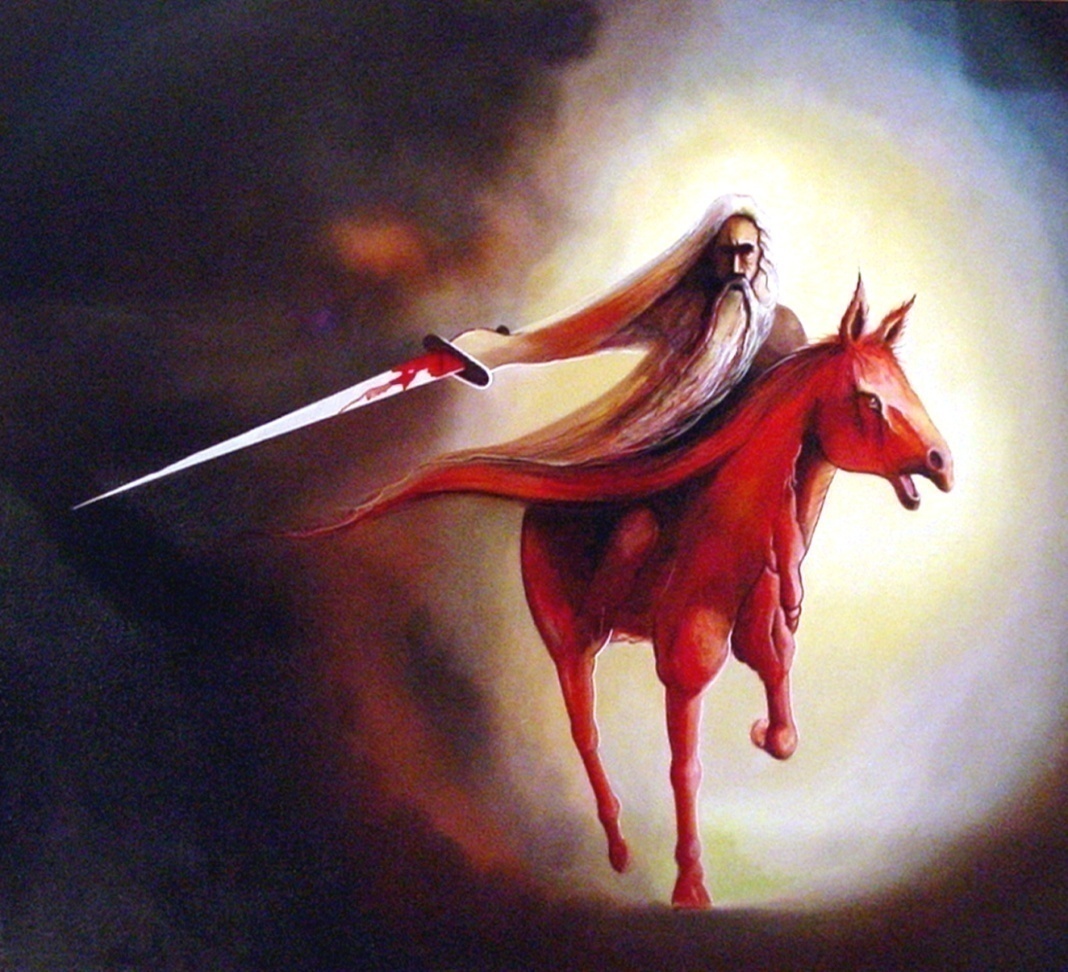 The Jews will turn away from their predominate atheism and begin again to worship God.
Many Gentile nations will recognize that God delivered Israel, opening the door of receptivity to the gospel.
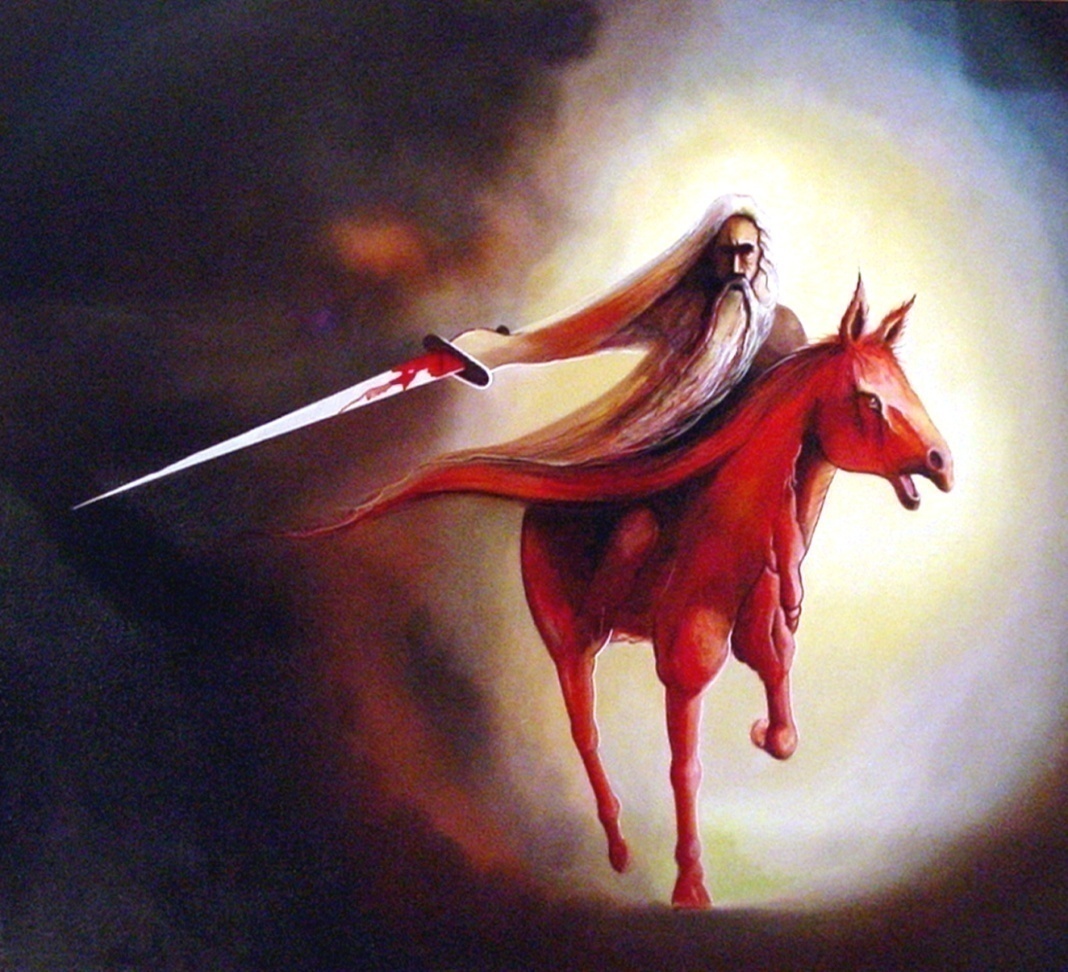 The Jews will turn away from their predominate atheism and begin again to worship God.
Many Gentile nations will recognize that God delivered Israel, opening the door of receptivity to the gospel.
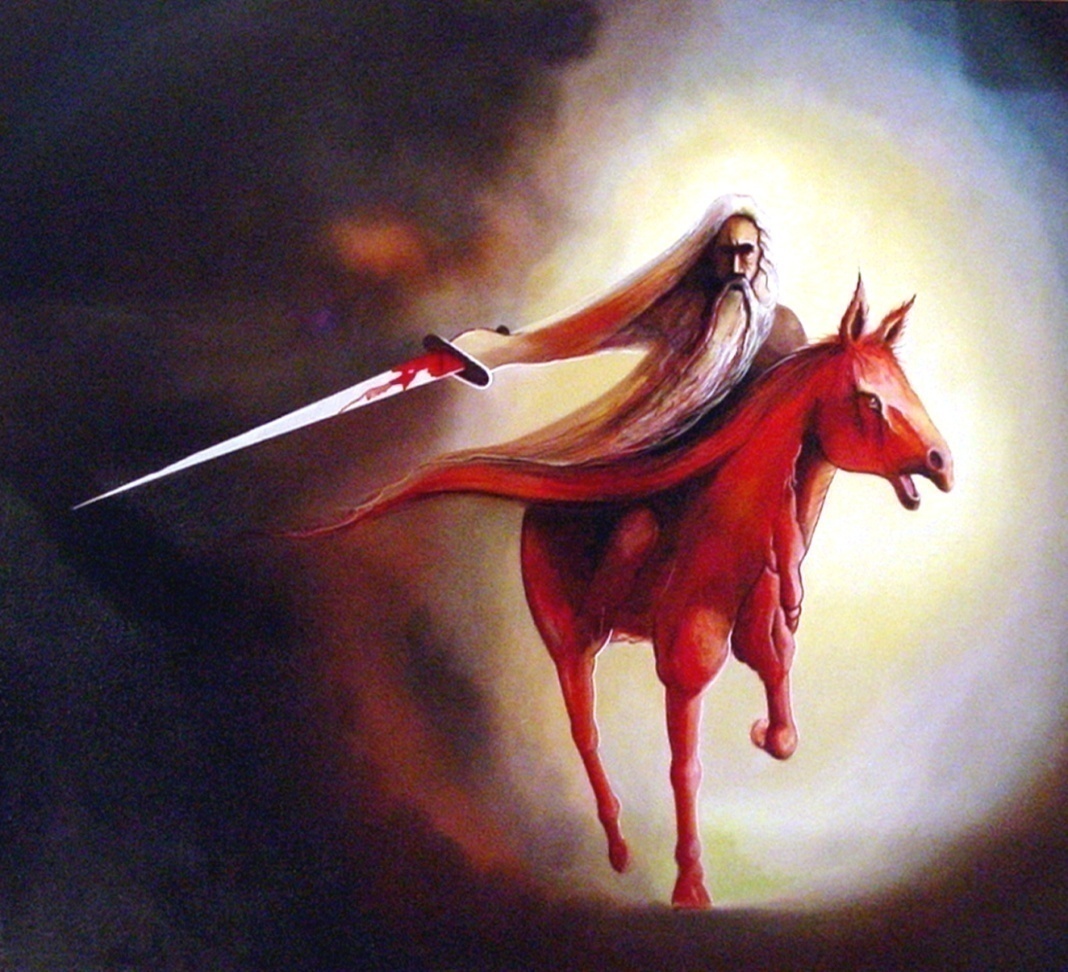 The Third Horseman – Scarcity, Inflation, and Famine
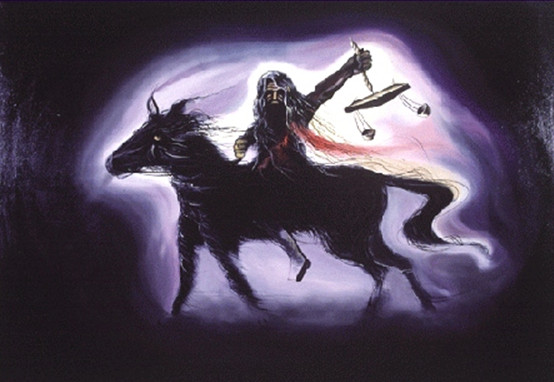 The Third Horseman – Scarcity, Inflation, and Famine
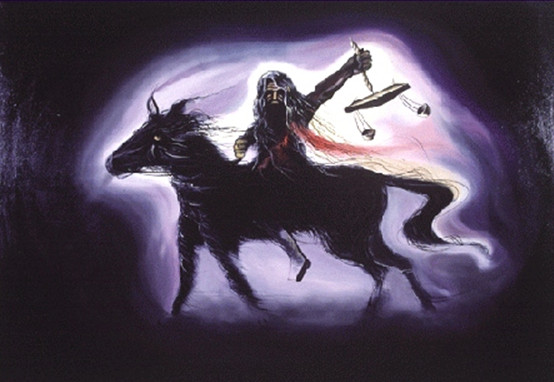 The Fourth Horseman – Death to ¼ of the earth
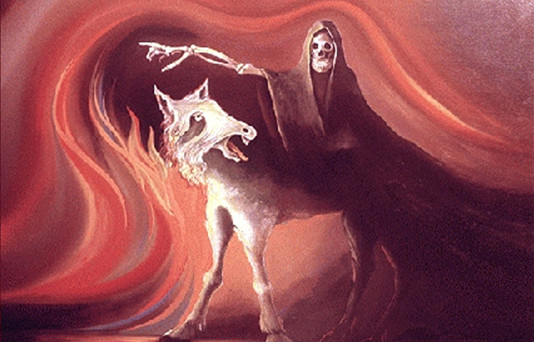 The Fourth Horseman – Death to ¼ of the earth
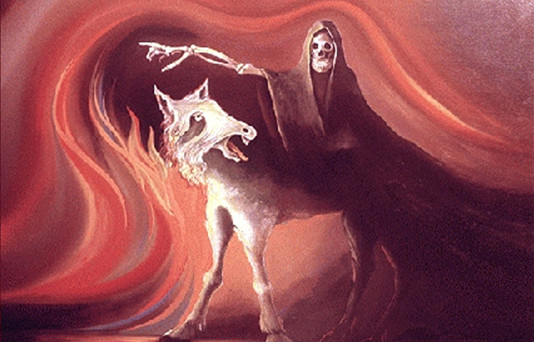 The Fifth Seal – Martyrdom
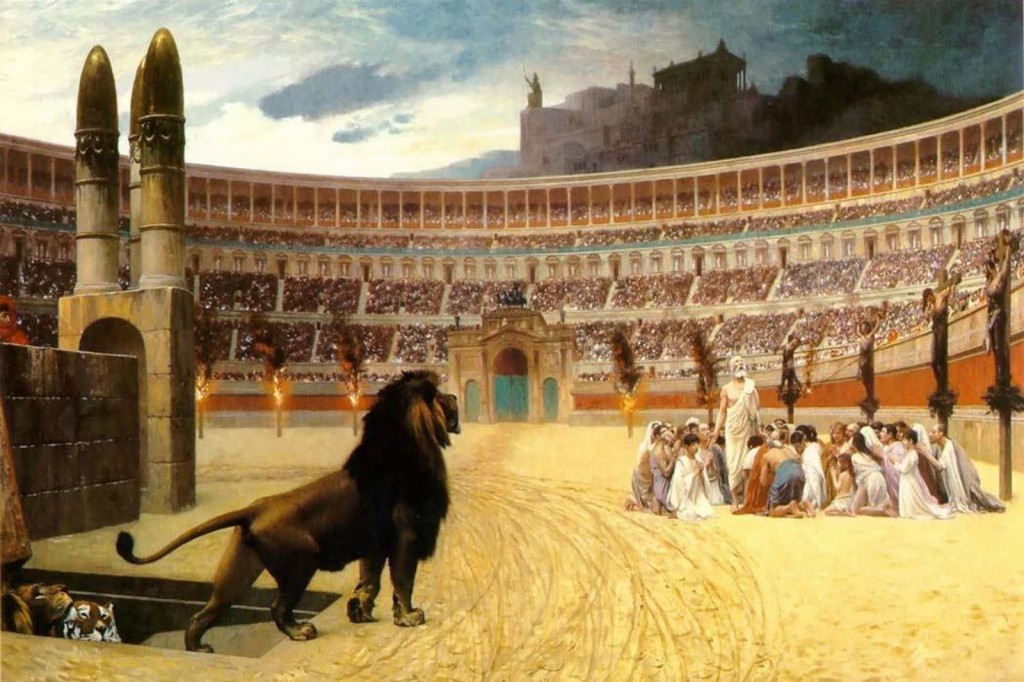 The Sixth Seal – Cosmic Disturbances
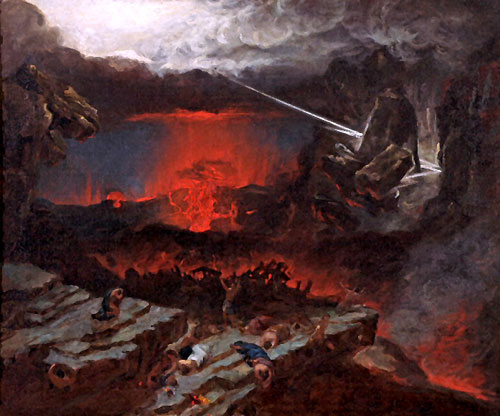 The Sixth Seal – Cosmic Disturbances
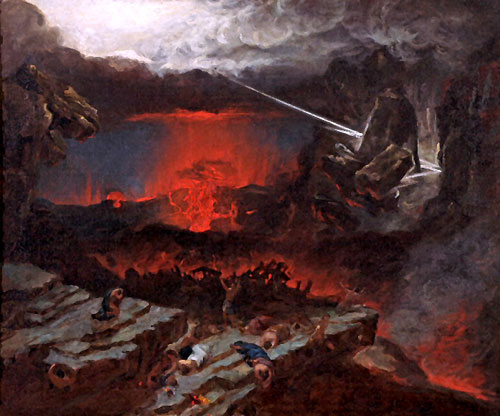 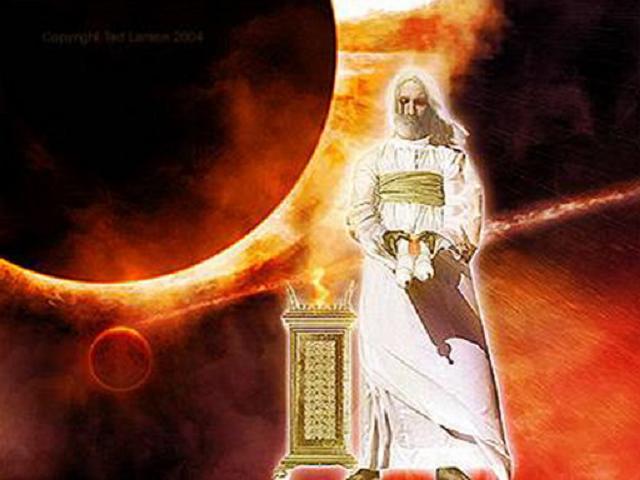 What many fail to see in a casual reading of Revelation is really the most important truth:  THE WORST DAYS HAVE BEGUN TO USHER IN THE BEST DAYS.
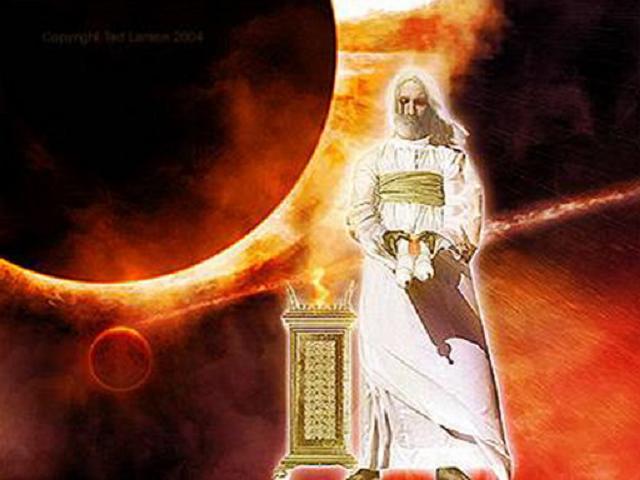 What many fail to see in a casual reading of Revelation is really the most important truth:  THE WORST DAYS HAVE BEGUN TO USHER IN THE BEST DAYS.
Revelation 7:1–8   1 After these things I saw four angels standing at the four corners of the earth, holding the four winds of the earth, that the wind should not blow on the earth, on the sea, or on any tree. 2 Then I saw another angel ascending from the east, having the seal of the living God. And he cried with a loud voice to the four angels to whom it was granted to harm the earth and the sea,
3 saying, “Do not harm the earth, the sea, or the trees till we have sealed the servants of our God on their foreheads.” 4 And I heard the number of those who were sealed. One hundred and forty-four thousand of all the tribes of the children of Israel were sealed:
5 of the tribe of Judah twelve thousand were sealed; 
of the tribe of Reuben twelve thousand were sealed; 
of the tribe of Gad twelve thousand were sealed; 
6 of the tribe of Asher twelve thousand were sealed; 
of the tribe of Naphtali twelve thousand were sealed; 
of the tribe of Manasseh twelve thousand were sealed;
7 of the tribe of Simeon twelve thousand were sealed; 
of the tribe of Levi twelve thousand were sealed; 
of the tribe of Issachar twelve thousand were sealed; 
8 of the tribe of Zebulun twelve thousand were sealed; 
of the tribe of Joseph twelve thousand were sealed; 
of the tribe of Benjamin twelve thousand were sealed.
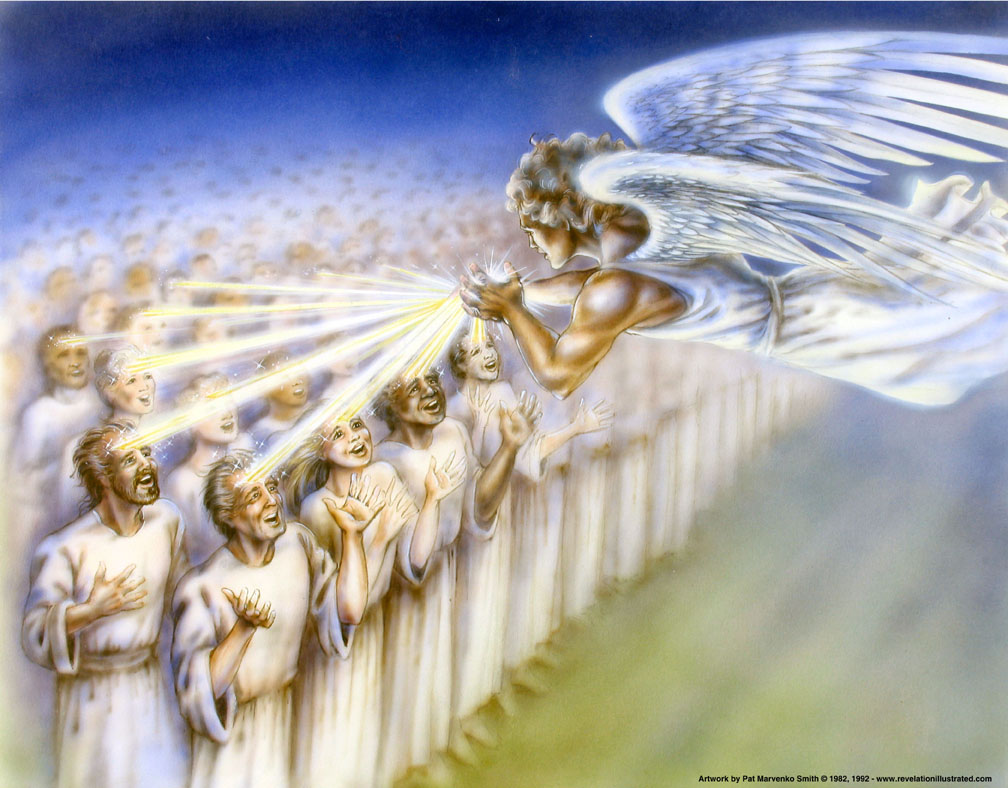 GOD SEALS 144,000.
I do not mean to be unkind, but I do mean to be clear.  These are not Jehovah´s Witnesses.
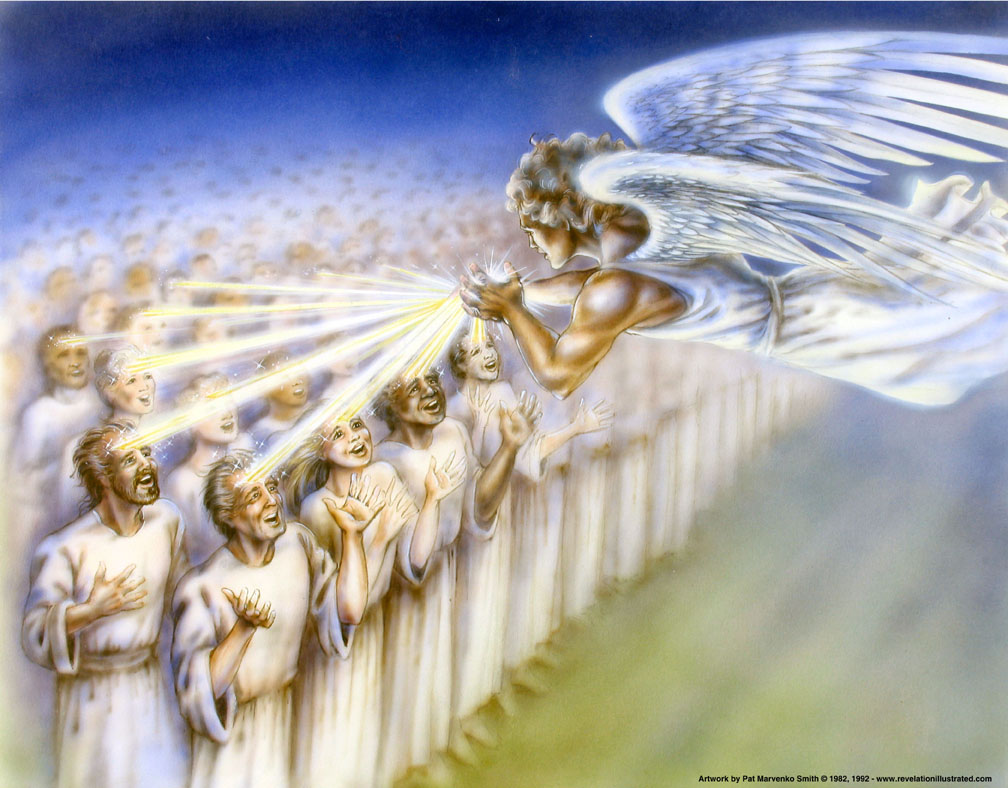 GOD SEALS 144,000.
I do not mean to be unkind, but I do mean to be clear.  These are not Jehovah´s Witnesses.
Who are the 144,000?  These are all Jews – 12,000 from each tribe.
Right now, there are nearly 6 million Jews residing in Israel, more than 13 million around the globe.  The 144,000 Jews constitute slightly more than 1% of the Jews in the world.
Who are the 144,000?  These are all Jews – 12,000 from each tribe.
Right now, there are nearly 6 million Jews residing in Israel, more than 13 million around the globe.  The 144,000 Jews constitute slightly more than 1% of the Jews in the world.
Who are the 144,000?  These are all Jews – 12,000 from each tribe.
Right now, there are nearly 6 million Jews residing in Israel, more than 13 million around the globe.  The 144,000 Jews constitute slightly more than 1% of the Jews in the world.
Who are the 144,000?  These are all Jews – 12,000 from each tribe.
Right now, there are nearly 6 million Jews residing in Israel, more than 13 million around the globe.  The 144,000 Jews constitute slightly more than 1% of the Jews in the world.
What does God do for and to the 144,000? God protects these Jews in two ways:
Rev. 7:3 tells us that God does not allow the second seal judgment and those that follow it to begin until His seal of protection is put upon them.  
He puts His seal on their foreheads.
What does God do for and to the 144,000? God protects these Jews in two ways:
Rev. 7:3 tells us that God does not allow the second seal judgment and those that follow it to begin until His seal of protection is put upon them.  
He puts His seal on their foreheads.
What does God do for and to the 144,000? God protects these Jews in two ways:
Rev. 7:3 tells us that God does not allow the second seal judgment and those that follow it to begin until His seal of protection is put upon them.  
He puts His seal on their foreheads.
God´s seal protects them from future harm.  We know this from passages like Rev. 9:4 which tells of frightening demonic creatures that are loosed upon the earth, but they cannot hurt those with the seal of God on their forehead.
God´s seal protects them from future harm.  We know this from passages like Rev. 9:4 which tells of frightening demonic creatures that are loosed upon the earth, but they cannot hurt those with the seal of God on their forehead.
We do not know if the seal of God was visible to human eyes, but it was certainly visible to angels and demons alike who knew it was there.  
Besides protection, what else does the seal mean?
We do not know if the seal of God was visible to human eyes, but it was certainly visible to angels and demons alike who knew it was there.  
Besides protection, what else does the seal mean?
2 Corinthians 1:21–22   21 Now He who establishes us with you in Christ and has anointed us is God, 22 who also has sealed us and given us the Spirit in our hearts as a guarantee. 
It means Salvation!  God saves and seals these 144,000 Jews. What is the primary task God gives to saved people?
2 Corinthians 1:21–22   21 Now He who establishes us with you in Christ and has anointed us is God, 22 who also has sealed us and given us the Spirit in our hearts as a guarantee. 
It means Salvation!  God saves and seals these 144,000 Jews. What is the primary task God gives to saved people?
Matthew 28:19–20   19 Go therefore and make disciples of all the nations, baptizing them in the name of the Father and of the Son and of the Holy Spirit, 20 teaching them to observe all things that I have commanded you; and lo, I am with you always, even to the end of the age.”
Acts 1:8   But you shall receive power when the Holy Spirit has come upon you; and you shall be witnesses to Me in Jerusalem, and in all Judea and Samaria, and to the end of the earth.”
Through the ministry of the 144,000 saved Jewish men, and through the powerful working of the Holy Spirit,
GOD BRINGS ABOUT THE GREATEST OF THE GREAT AWAKENINGS.
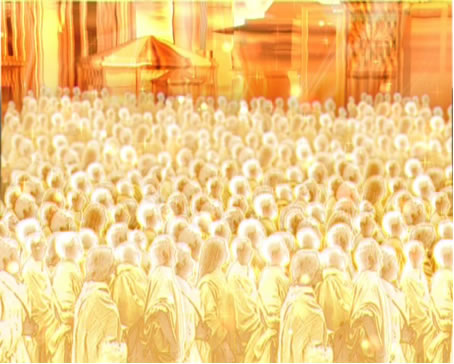 Through the ministry of the 144,000 saved Jewish men, and through the powerful working of the Holy Spirit,
GOD BRINGS ABOUT THE GREATEST OF THE GREAT AWAKENINGS.
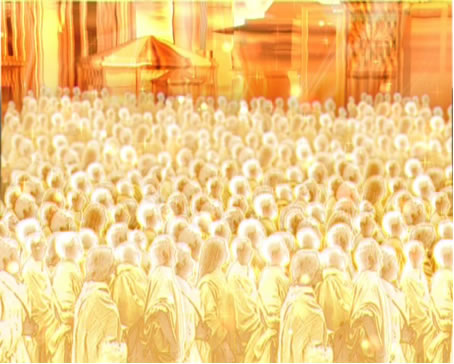 Revelation 7:9–17   9 After these things I looked, and behold, a great multitude which no one could number, of all nations, tribes, peoples, and tongues, standing before the throne and before the Lamb, clothed with white robes, with palm branches in their hands, 10 and crying out with a loud voice, saying, “Salvation belongs to our God who sits on the throne, and to the Lamb!”
11 All the angels stood around the throne and the elders and the four living creatures, and fell on their faces before the throne and worshiped God, 12 saying: “Amen! Blessing and glory and wisdom, Thanksgiving and honor and power and might, Be to our God forever and ever. Amen.”
13 Then one of the elders answered, saying to me, “Who are these arrayed in white robes, and where did they come from?” 14 And I said to him, “Sir, you know.” So he said to me, “These are the ones who come out of the great tribulation, and washed their robes and made them white in the blood of the Lamb.
15 Therefore they are before the throne of God, and serve Him day and night in His temple. And He who sits on the throne will dwell among them. 16 They shall neither hunger anymore nor thirst anymore; the sun shall not strike them, nor any heat; 17 for the Lamb who is in the midst of the throne will shepherd them and lead them to living fountains of waters. And God will wipe away every tear from their eyes.”
And what are the results?
God will dwell with them!
They will have no need or pain.
The Lamb of God will lead them to fountains of living water.
He Himself will be their shepherd.
And God will wipe away every tear from their eyes.
And what are the results?
God will dwell with them!
They will have no need or pain.
The Lamb of God will lead them to fountains of living water.
He Himself will be their shepherd.
And God will wipe away every tear from their eyes.
And what are the results?
God will dwell with them!
They will have no need or pain.
The Lamb of God will lead them to fountains of living water.
He Himself will be their shepherd.
And God will wipe away every tear from their eyes.
And what are the results?
God will dwell with them!
They will have no need or pain.
The Lamb of God will lead them to fountains of living water.
He Himself will be their shepherd.
And God will wipe away every tear from their eyes.
And what are the results?
God will dwell with them!
They will have no need or pain.
The Lamb of God will lead them to fountains of living water.
He Himself will be their shepherd.
And God will wipe away every tear from their eyes.
And what are the results?
God will dwell with them!
They will have no need or pain.
The Lamb of God will lead them to fountains of living water.
He Himself will be their shepherd.
And God will wipe away every tear from their eyes.
CONCLUSION:  Each of us can be a part of that great multitude the same way each of them became a part – through personal faith in Jesus Christ as our Lord and Savior.
CONCLUSION:  Each of us can be a part of that great multitude the same way each of them became a part – through personal faith in Jesus Christ as our Lord and Savior.